Refreshable Tactile Displays
What, When, Why and Wow!
Swamy Ananthanarayan, Leona Holloway and Kate Stephens
Inclusive Technologies, Monash University
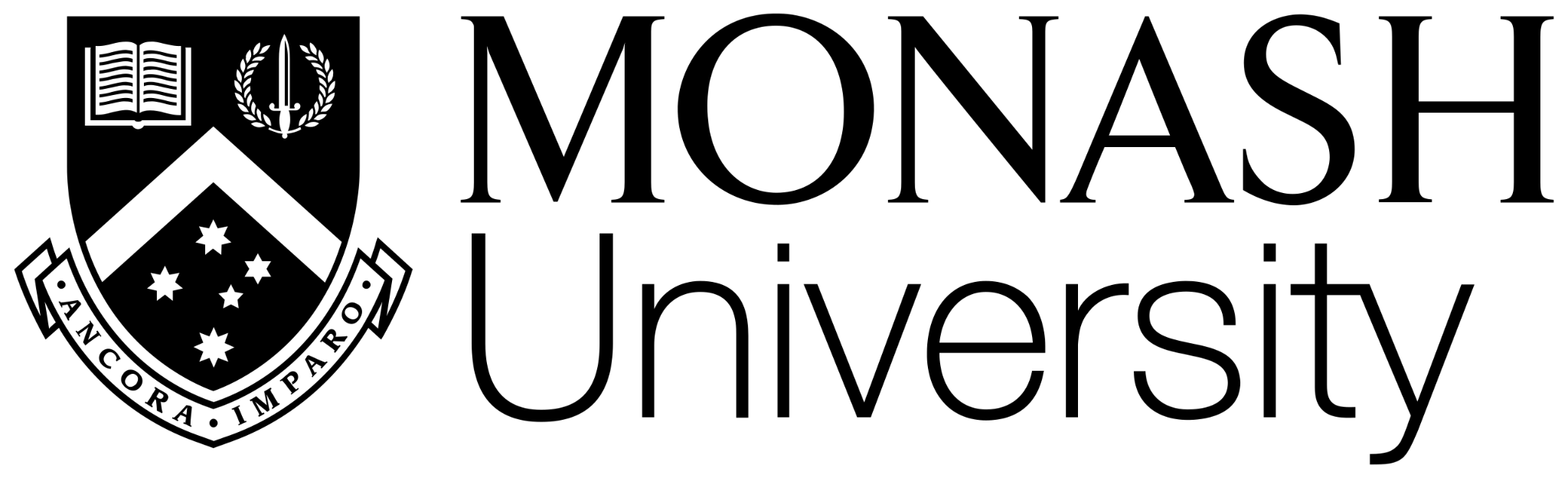 What is a refreshable tactile graphics display?
Moving surface to display electronic image files in tactile form. 
Can rely on a variety of different technologies. 
Promises:
Electronic storage of graphics 
Access to many tactile diagrams on one device
Immediate access to electronic images
Drawing capabilities
Displays in development or on the market
Refreshable Pin Displays
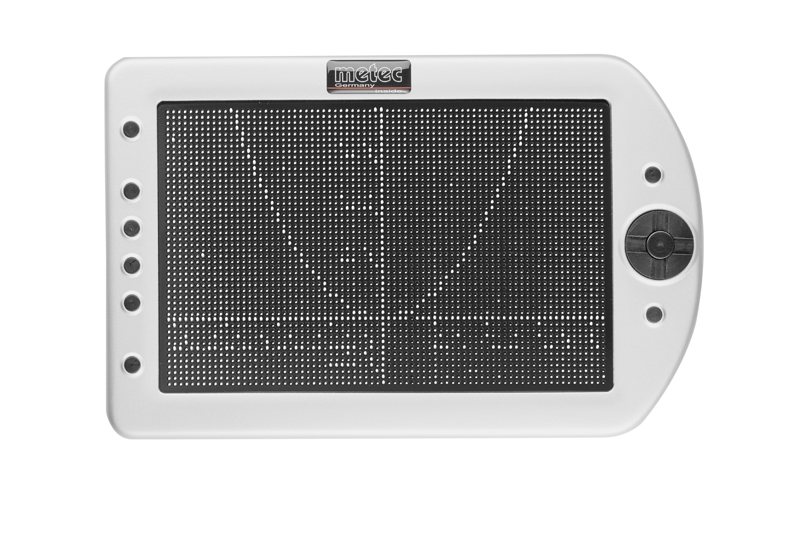 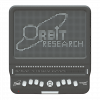 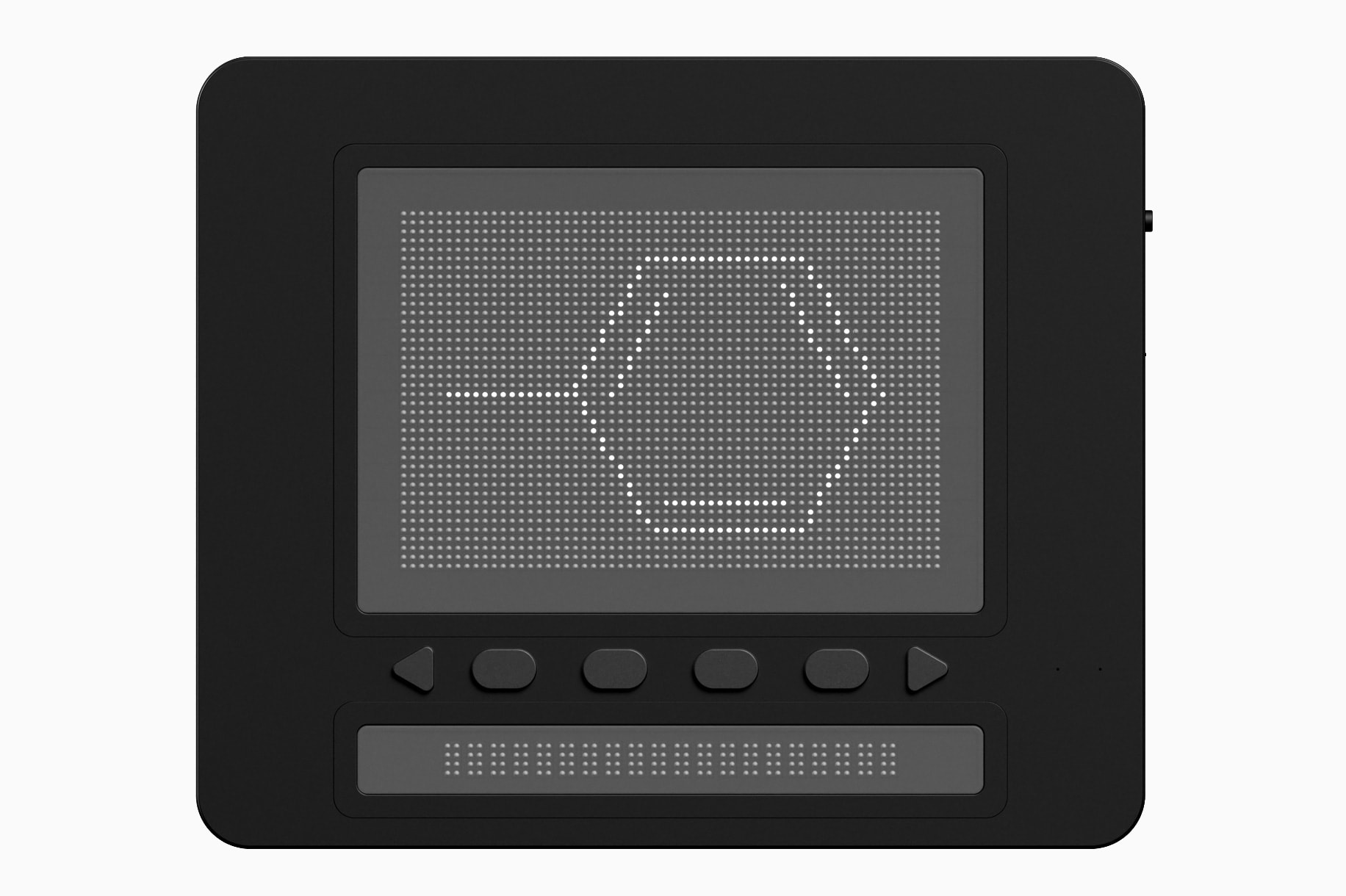 (More) Refreshable Pin Devices
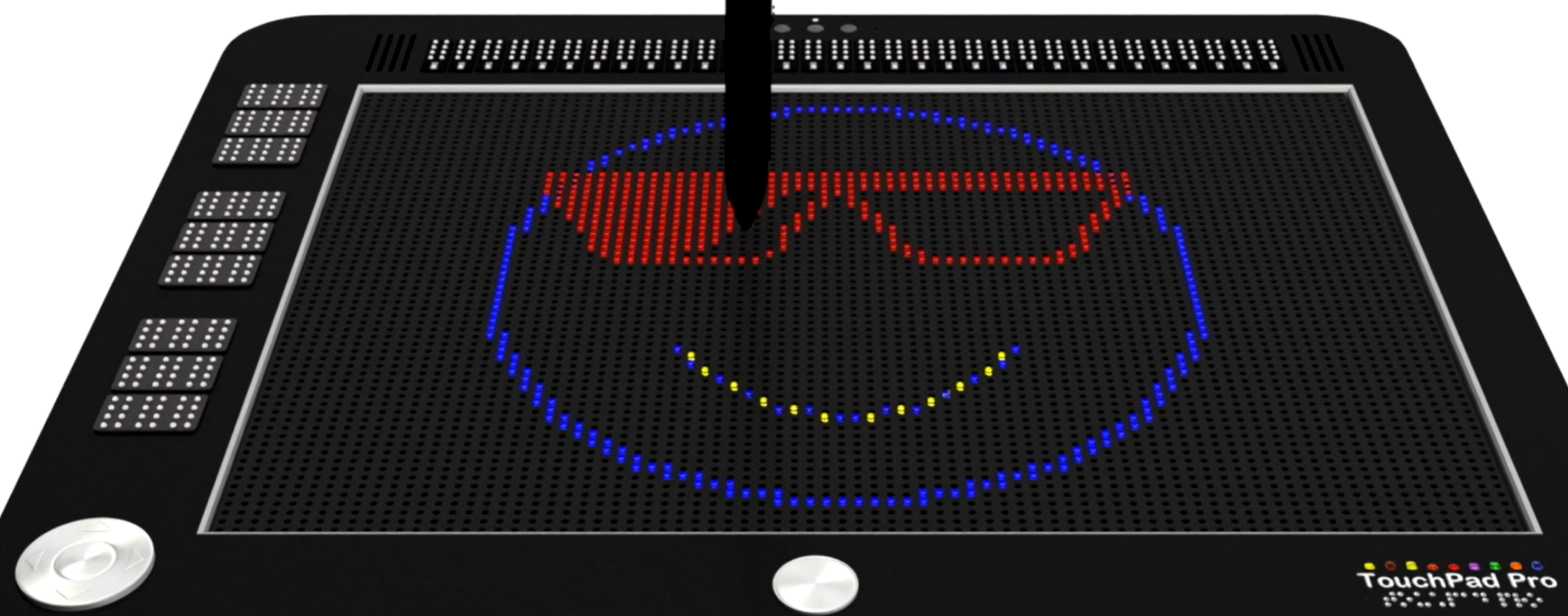 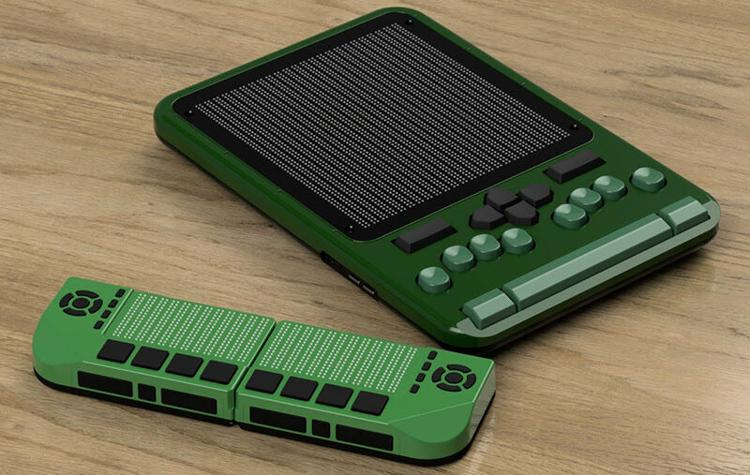 Tactile Touch Screen Devices
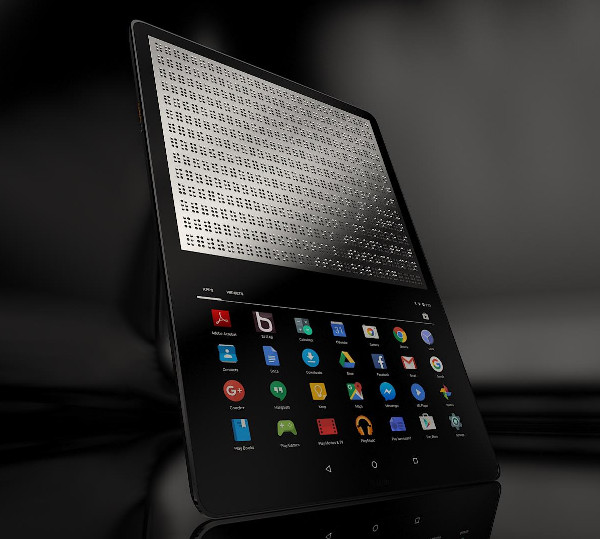 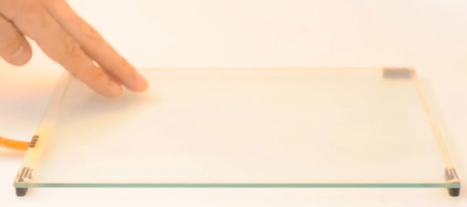 Other solutions
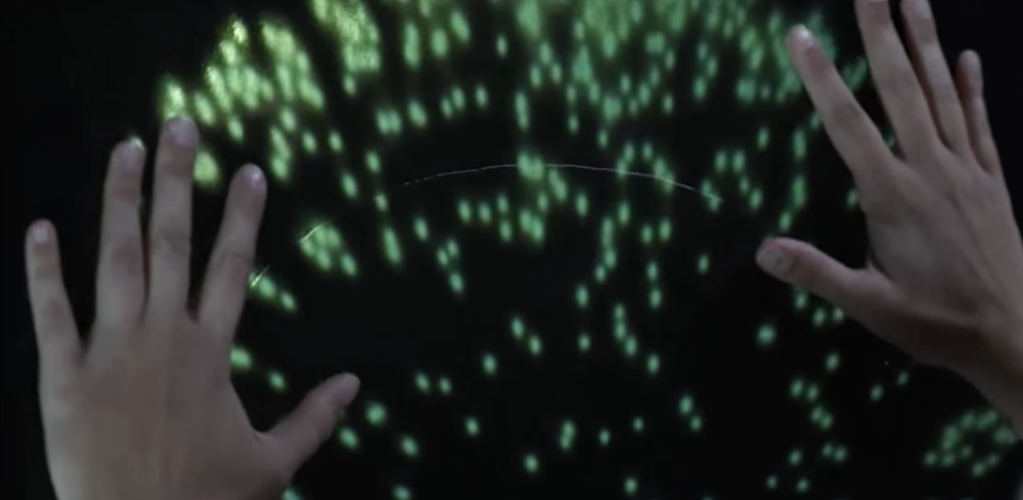 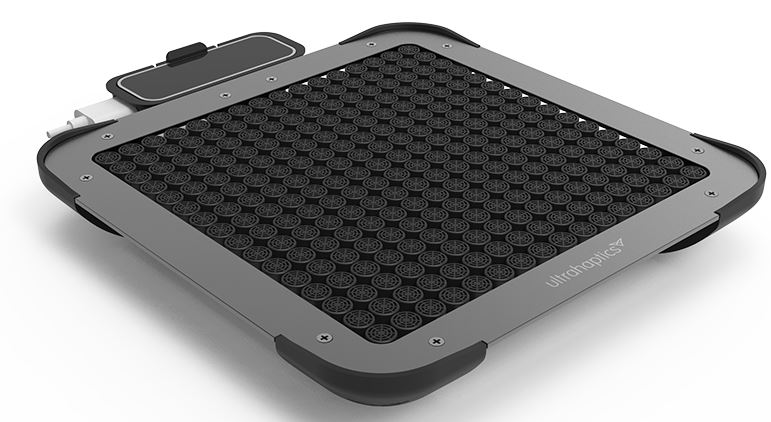 Graphiti display by Orbit
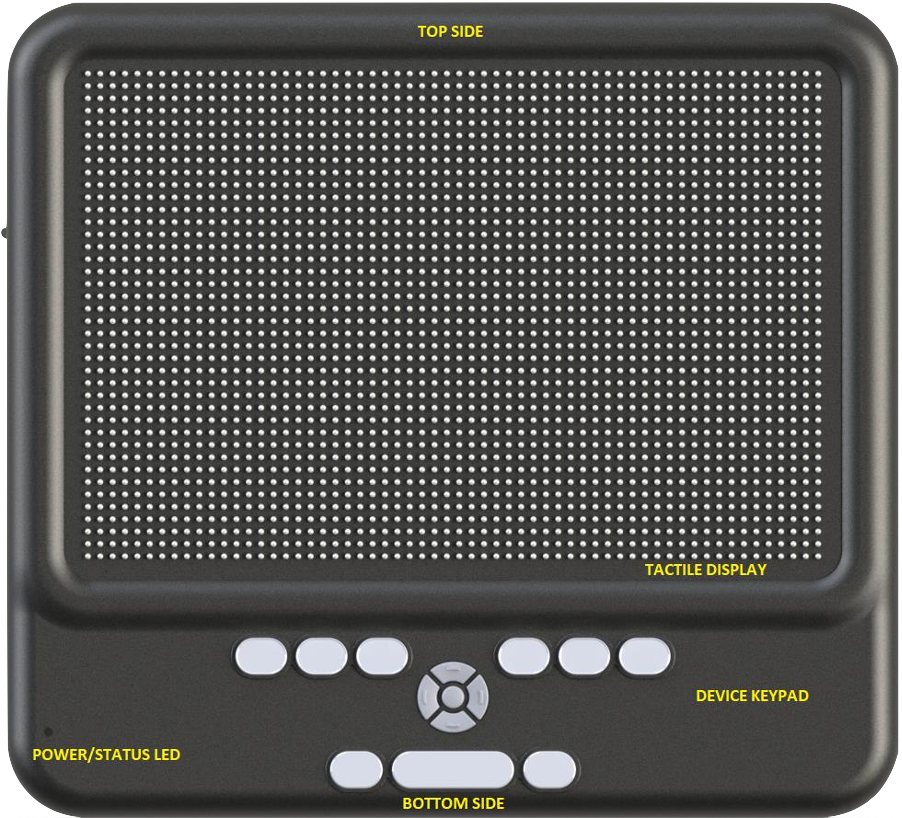 Capabilities
Demonstration
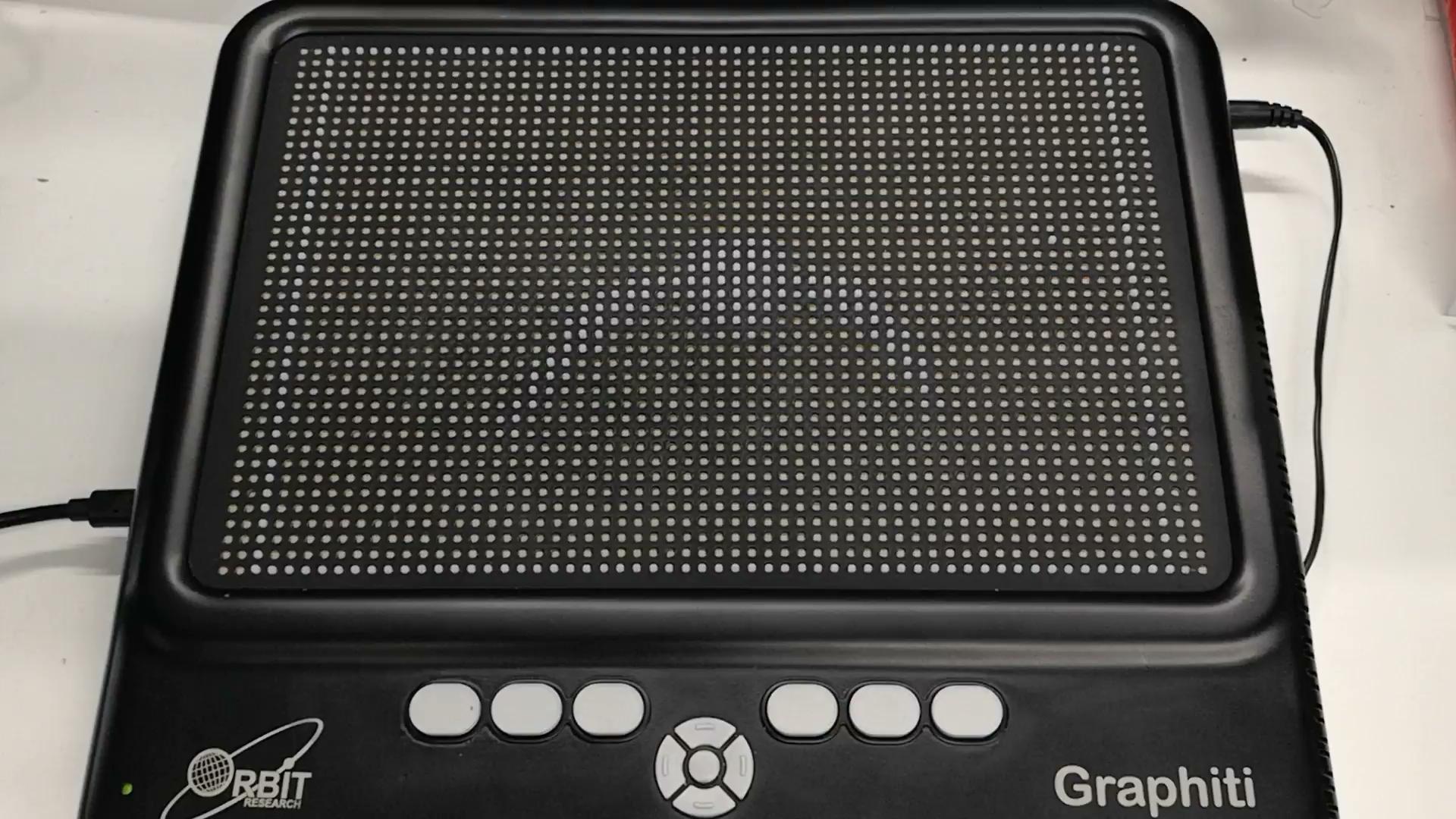 Creating diagrams for a refreshable display
Simplify
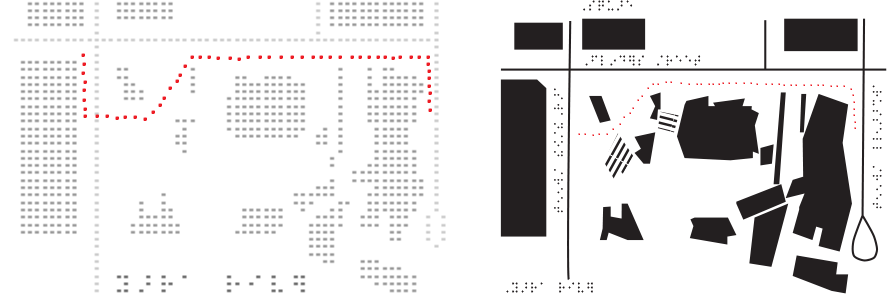 Contrast
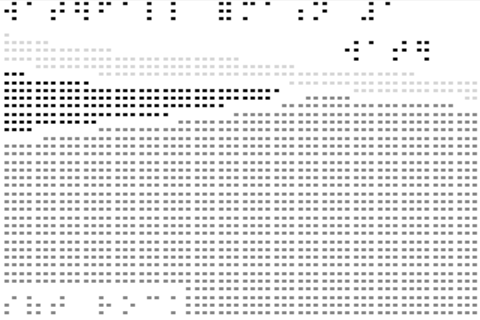 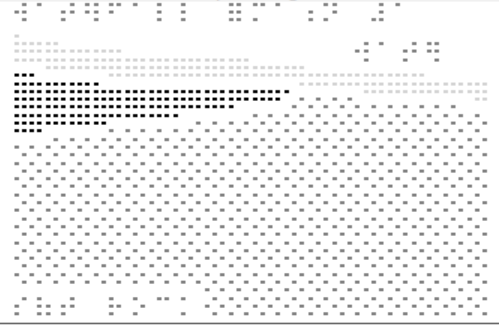 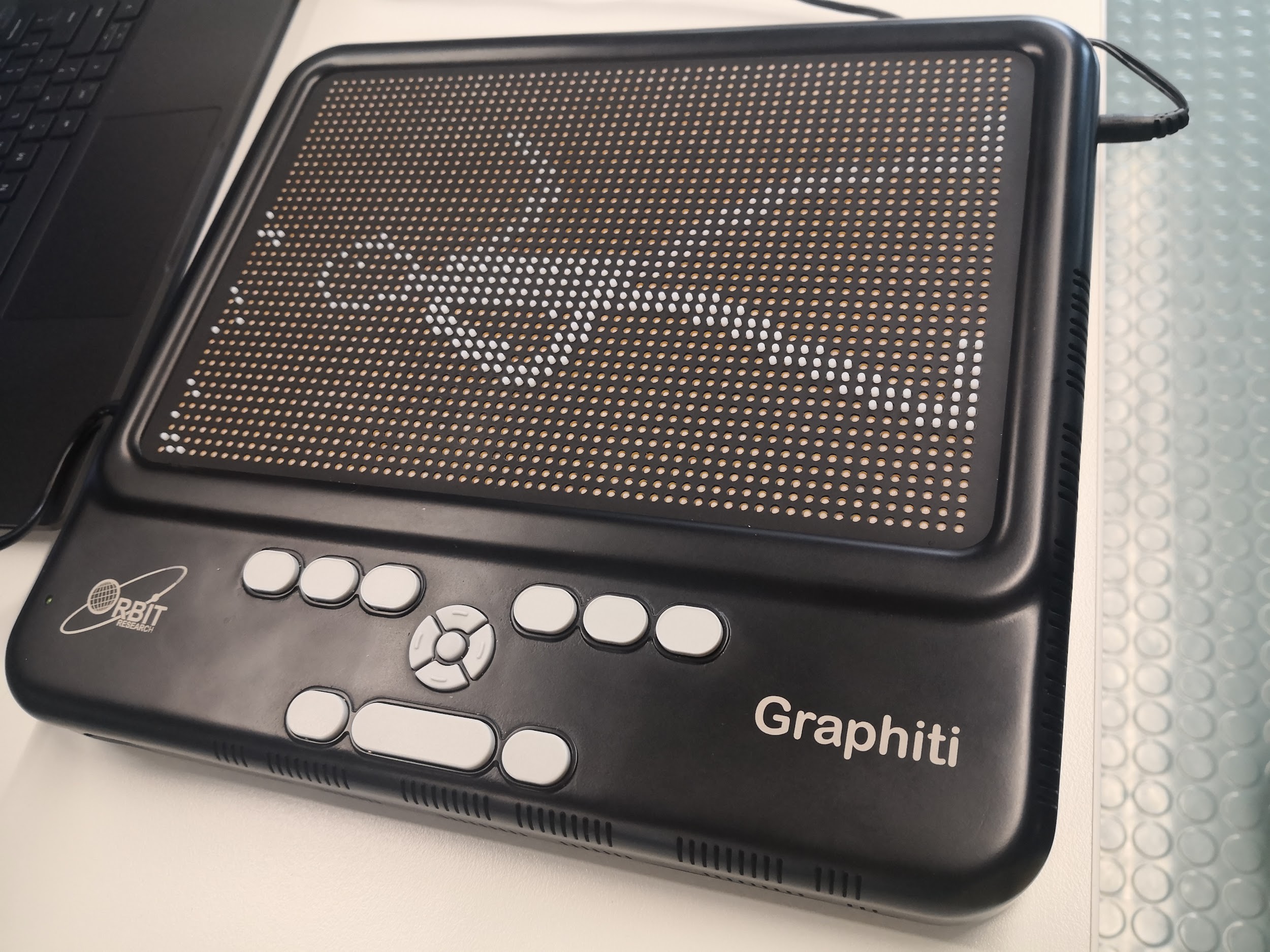 Height
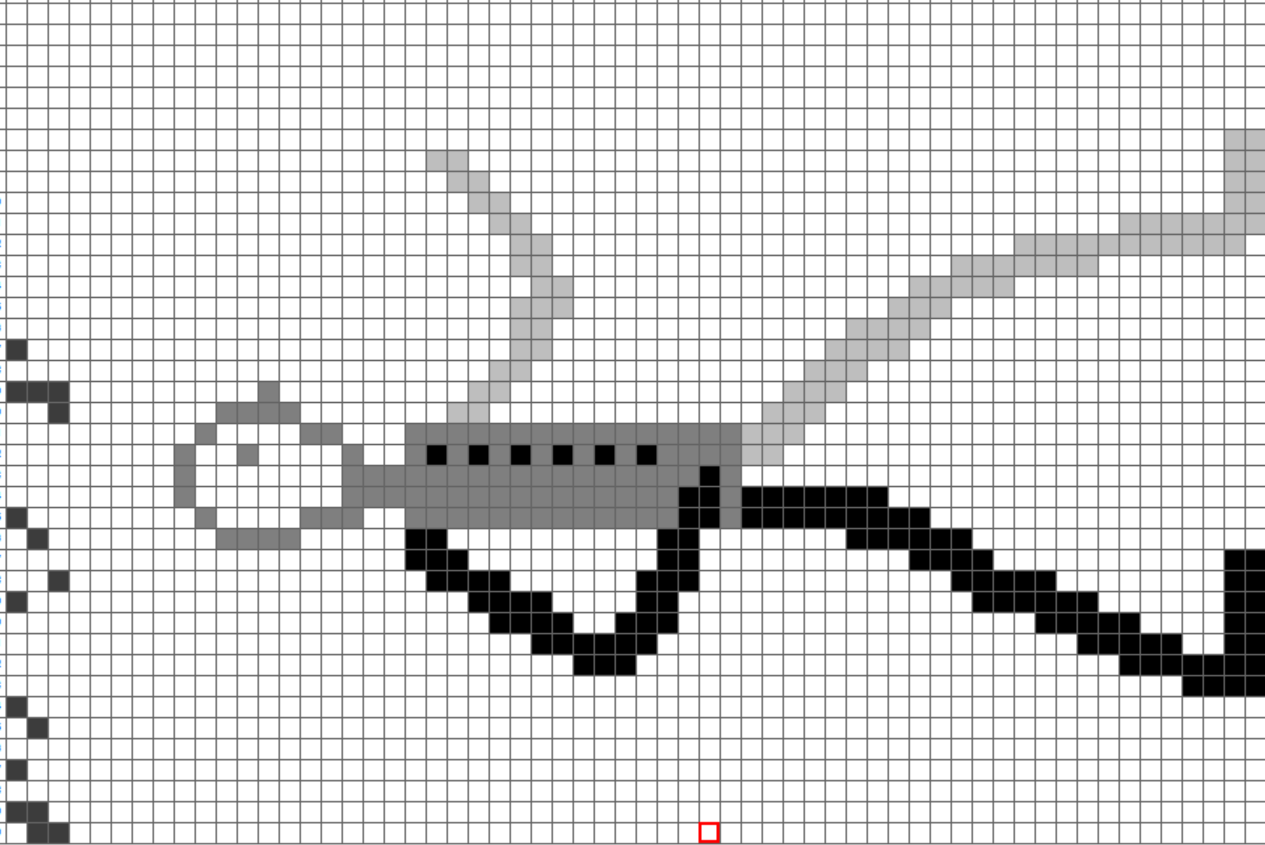 On-the-spot editing
[video of the editing process]
Reading diagrams on a refreshable display
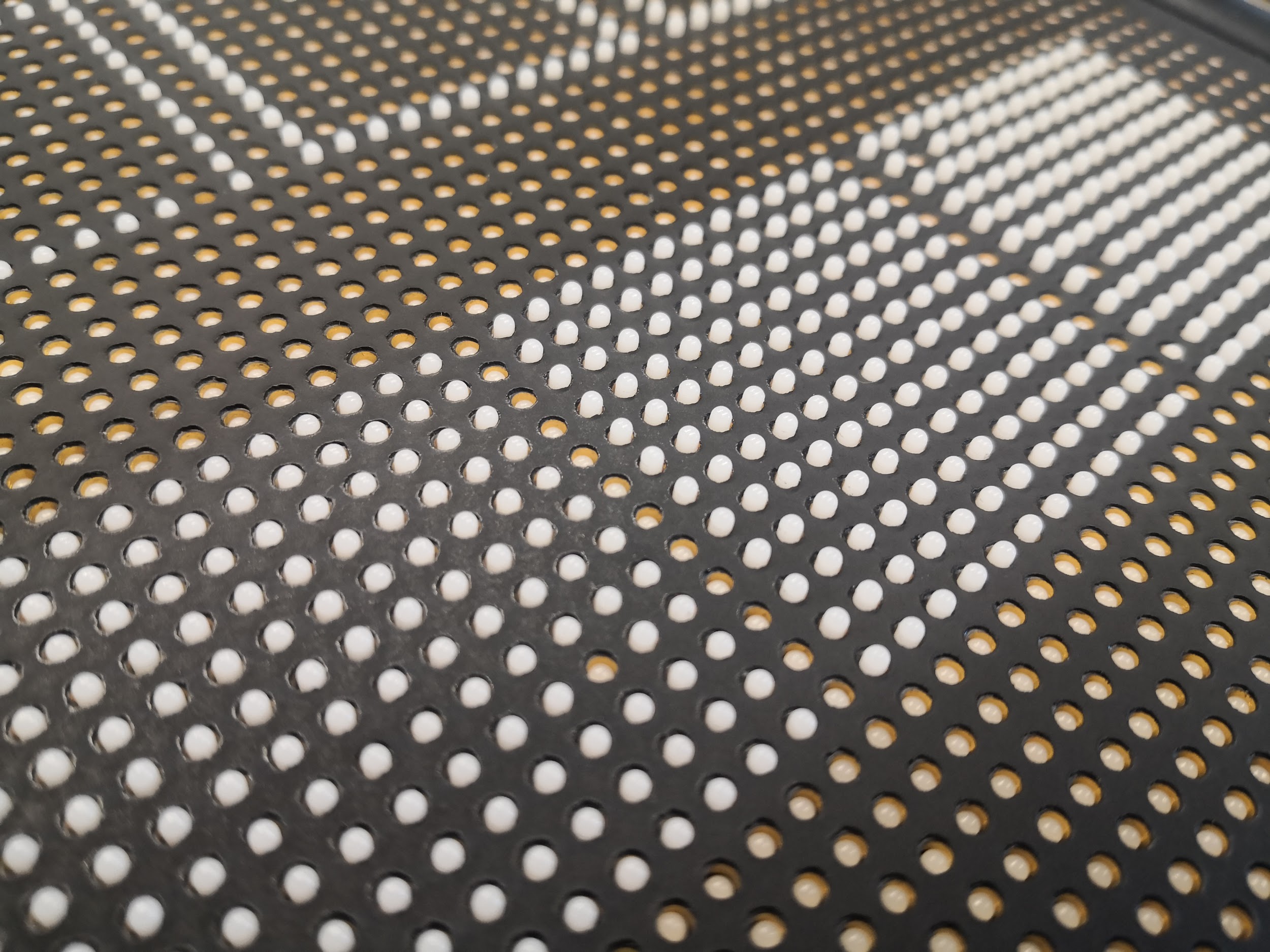 How it feels
Using the cursor
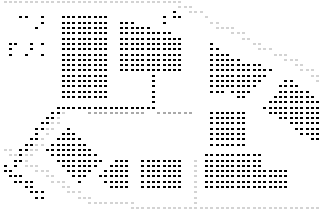 Animated graphics
[video of Tai Chi movements on a Graphiti device]
Animated graphics
[video of wave formation on a Graphiti device]
Closing Remarks
Contact Us
https://www.monash.edu/it/hcc/inclusive-technologies
Twitter @MonashInclusive 
Swamy.Ananthanarayan@monash.edu
Leona.Holloway@monash.edu
Kate.Stephens@monash.edu
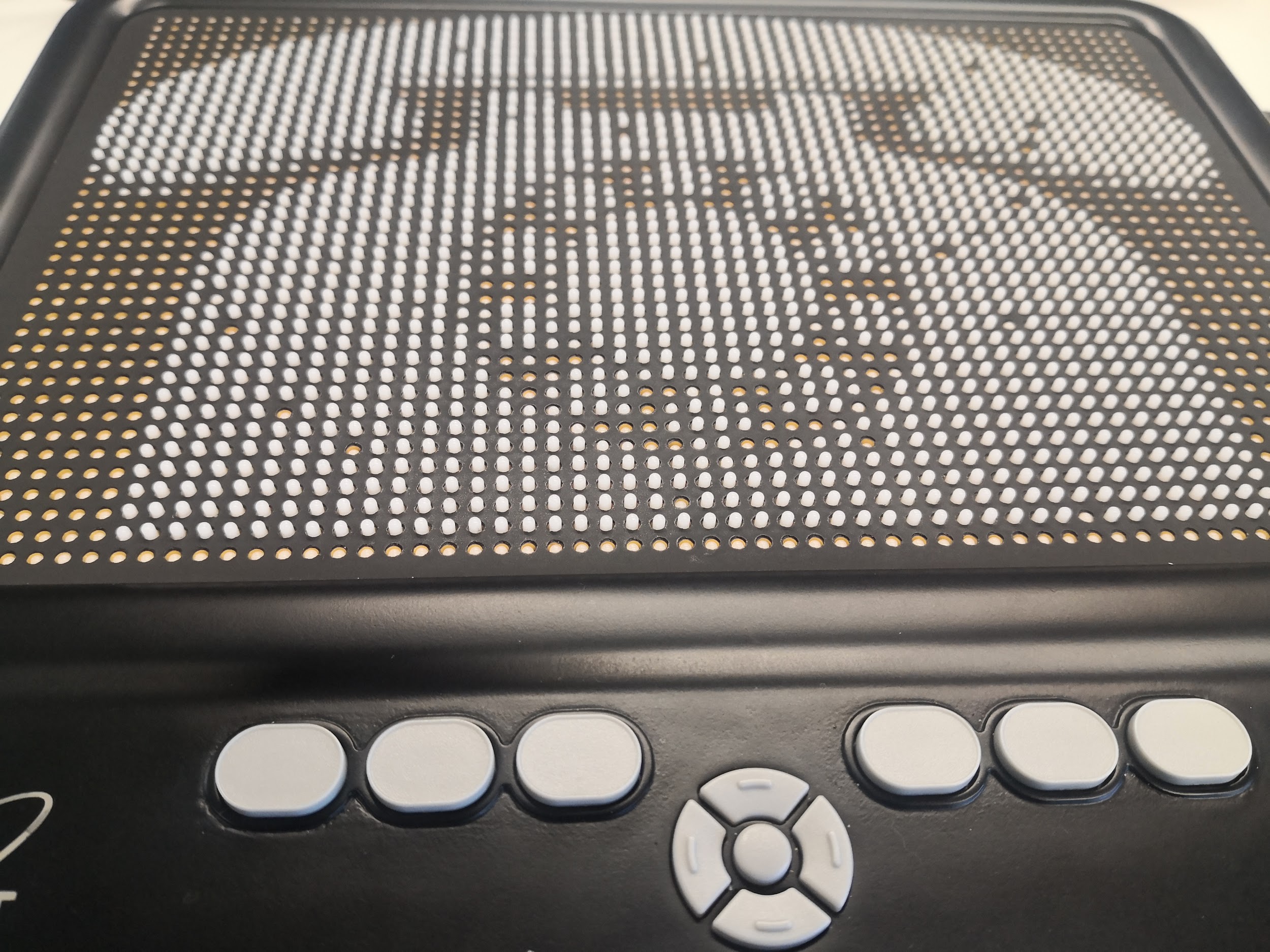